From Here To There:
From Lawful Neuroscience 
To The Unruly Realities of  Every Day Human Adaptation

OR

Are Mother-Infant Smiles 
Beacon Lights of Evolution & Civilization?
Bernard Z. Friedlander, Ph.D.
Version 13.10.15PFFF 
© Bernard Z. Friedlander 2013
Research Professor of Human Development, Emeritus
Department of Psychology, University of Hartford
Regularly Contributing Member 
CCSS—University of Wisconsin-Madison
Tuesday, Oct 15, 2013
Chamberlin Hall Rm 4274
1150 University Avenue
12:05-1 PM
B Z F Contact:
bzf303@aol.com
bzf202@gmail.com
Tuesday, October 15, 2013
Chaos & Complex Systems Seminar Department of Physics, University of Wisconsin-Madison
1
From Here To There:
From Lawful Neuroscience 
To The Unruly Realities of  Every Day Human Adaptation
OR
Are Mother-Infant Smiles 
Beacon Lights of Evolution & Civilization?
An Opera
with
An Overture and 
Three Acts

Act 1.  A Challenging Issue In Getting From Here To There
–Just One of Thousands
Slides 6-14
Act 2.  Problems In Getting From Here To There
Slides 15-39
Act 3.  Breaking New Trails To Get From Here to There
Slides 40-55
Tuesday, October 15, 2013
Chaos & Complex Systems Seminar Department of Physics, University of Wisconsin-Madison
2
Overture
	I don’t know if Clint Sprott and Robin Chapman receive the credit they deserve, now in the 20th year of the Chaos and Complex Systems Seminar. They are entitled to a great deal of appreciation for maintaining what may be one of the best interdisciplinary symposium series in American university life.  Their diligence and attention to detail are remarkable– to have kept this program firmly on its tracks for so long, and with the continuity that carries our gatherings on informally throughout the summer vacation season as well as during the regular academic year program.  The high quality of the discourse in this series, across so broad a horizon of ideas, is a constant challenge to serious thought across a wide geography in the world of knowledge.  
	In our era of hyper-specialization within increasingly narrow fields of study, that is an exceptionally valuable asset to university life that is very often
honored in theory and neglected in practice.  When interdisciplinary thinking falters, scholars and society at large pay an increasingly high price.
	In preparing my presentation for today I have done my best to live up to the high standards Clint and Robin pursue here.  The broad range of ideas in this venture reflect the challenge posed by the intricacy and breadth of the concepts of chaos and complexity this Seminar is designed to pursue.
Tuesday, October 15, 2013
Chaos & Complex Systems Seminar Department of Physics, University of Wisconsin-Madison
3
From Here To There:
From Lawful Neuroscience 
To The Unruly Realities of  Every Day Human Adaptation

OR

Are Mother-Infant Smiles 
Beacon Lights of Evolution & Civilization?
Bernard Z. Friedlander, Ph.D.
Version 13.10.15p
NOTE
   This Presentation Version of the material is cut to the bone in order to allow time for Seminar discussion.  Lots of connective tissue and important elaborations are not included here.  Some of my favorite slide sequences are lying on my computer’s equivalent of “the cutting room floor” – where they are being carefully retained.  Several of these sequences appear at the end of this PDF, in and Addendum, following the partial Bibliography.
   This complete text will be available free by sending requests to me at bzf202@gmail.com.  To get your copy soon please give me your e-mail address today or send for it quickly, to receive PDF distribution via e-mail.
   My friend and collaborator Cameron Holmes was extremely helpful to me in formulating parts of this presentation and I am grateful to him for his efforts.  I am also grateful to my grandson, Noah Friedlander, for his patience when he  helped Grandpa learn some of the computer techniques that make this presentation possible.
Tuesday, October 15, 2013
Chaos & Complex Systems Seminar Department of Physics, University of Wisconsin-Madison
4
B Z Friedlander  
From Here To There: From Lawful Neuroscience To The Unruly Realities of Every Day Human Life 
 or
Are Mother-Infant Smiles The Beacon Lights of Evolution & Civilization?
Introduction
   	 A primary challenge in the world of knowledge is to figure out how things are and how they get that way.  
	In the human sciences that means people: how we are and how we get this way.  So, we study behavior in virtually all its forms, and development across the life span, to study how we change with the passage of the years.
	To fill out the picture, if we’ve got any sense, we study evolution.  We can’t understand the real story of how people get the way we are unless we think very seriously about how our species got to be the way it is.
	In all the years I’ve been studying how people get the way we are, and how our species got the way it is, I have never yet encountered a single narrative or analysis that so well expresses as this one does the realities of our evolution as a species, and our emergence as fully formed individual and social human beings. 
        That’s why I’m starting this scientific session of our Seminar with a book ad and a book report.  For fifty five years I have been studying various aspects of human development and human evolution.  In all that time I have travelled through vast territories of reading, research, teaching, publications, symposia, conferences and professional consultations across the U S and in the U K, The Netherlands, Italy, and Japan.  And I’ve worked with leading figures in a broad range of fields of study.
	Marina Chapman, and her helpers, tell a story that gets to the core of human uniqueness like no other single work I know.
						B Z F
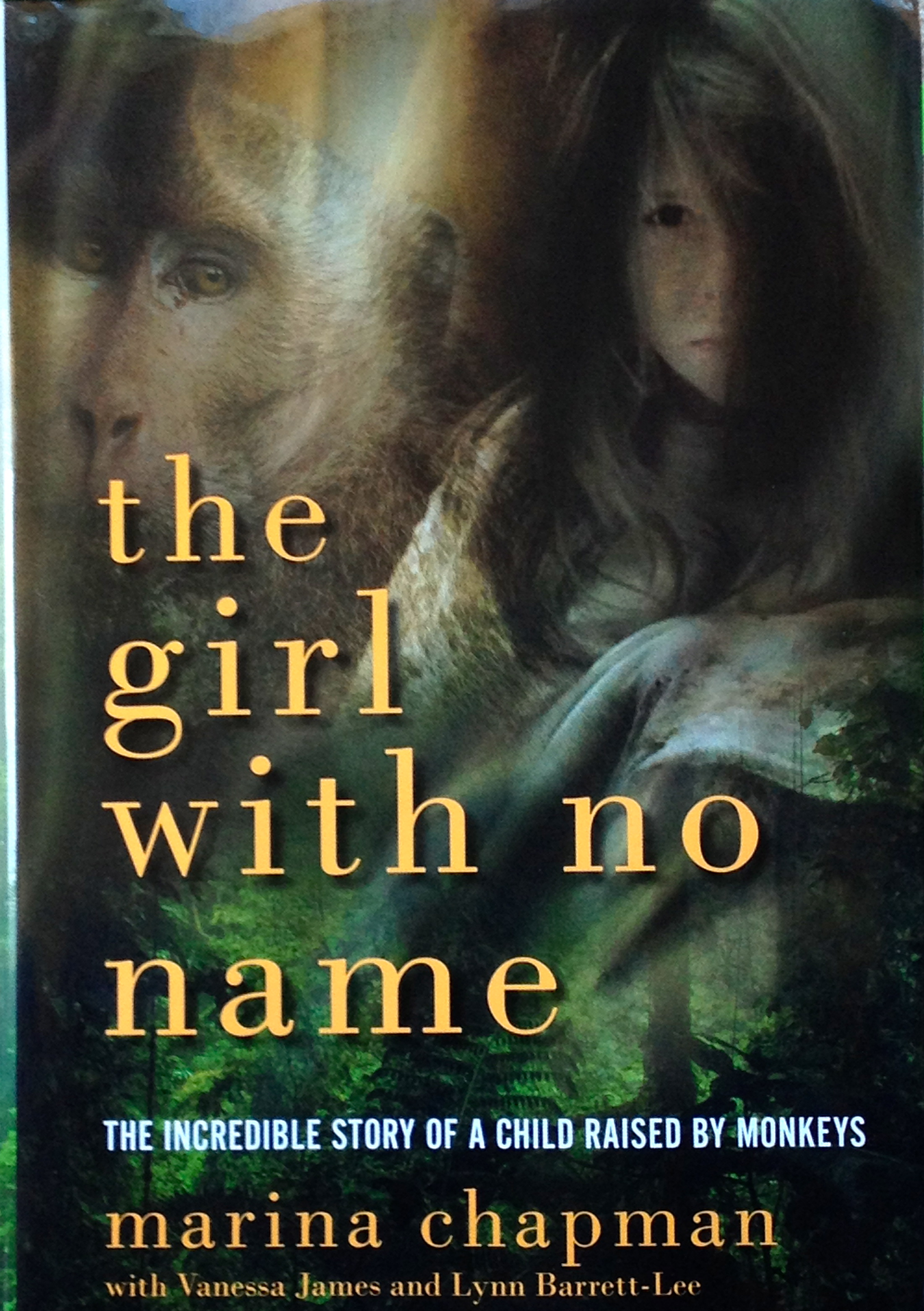 Tuesday, October 15, 2013
Chaos & Complex Systems Seminar Department of Physics, University of Wisconsin-Madison
5
Act
One
Slides 6-14

A Challenging Issue 
In 
Getting
From Here To There–
–Just One of Thousands
Tuesday, October 15, 2013
Chaos & Complex Systems Seminar Department of Physics, University of Wisconsin-Madison
6
From Here To There:
From Lawful Neuroscience 
To The Unruly Realities of  Every Day Human Adaptation
OR
Are Mother-Infant Smiles
Beacon Lights of Evolution and Civilization?
Our Primary Question–The Tough One
Can we adapt burgeoning progress in disciplined neuroscience to the disorderly theaters of real life in which human individuality and social narratives have always unfolded?
Our Second Question–Much Easier !
OF COURSE !  CERTAINLY !  WITHOUT A DOUBT !
(Details considered below, and elsewhere.)
Tuesday, October 15, 2013
Chaos & Complex Systems Seminar Department of Physics, University of Wisconsin-Madison
7
Restate The First Question
? ? ?
HERE:
Foundations of Natural Sciences
Attuned To
FUNGIBLE agents
CONSTANT properties
REGULATED environments
STABLE  relationships
MORE REPLICABLE outcomes
THERE:
Foundations of Life/Behavior Sciences
Attuned To
UNIQUE agents
VARIABLE properties
DYNAMIC Environments
VARIABLE Relationships
LESS REPLICABLE Outcomes
Neuro-Behavioral Sciences
Caught In The Middle?

                       Scientific Heritage			                  Operating Territory
                    The Natural Sciences                                   Living Bodies, Brains & Minds
Is the difference between these domains of science
A Prescription for Culture Conflicts, Misunderstandings, Error?
Tuesday, October 15, 2013
Chaos & Complex Systems Seminar Department of Physics, University of Wisconsin-Madison
8
Q 1. What happens in babies’ brains, minds, faces when they see Mom smile?
Q 2. What does this tell about the whole train of neural-behavioral “happenings?”
Q 3. What are the neuromuscular interactions, and what do they signify?
Tuesday, October 15, 2013
Chaos & Complex Systems Seminar Department of Physics, University of Wisconsin-Madison
9
Babies’ reciprocal, “recognitive” smiles are a profoundly puzzling challenge:
  
Q 4.  What do they tell us about:

Brain, mind, learning, recognition, causality, “effectance” and “self?”
 
Those are a few of the ramifications of this presentation.
Tuesday, October 15, 2013
Chaos & Complex Systems Seminar Department of Physics, University of Wisconsin-Madison
10
These Are Extremely Important Issues.

   Q 1-3:  All involve incredibly complicated interactions among
babies’ earliest post-natal perceptual-cognitive-signaling-motor- 
behavioral adaptations.  These adaptations all entail voluntary, 
optional, non-reflexive executive action.
Q 4:  Marks the foundations of babies’ social bonding– 
the bed rock of children’s effective, coherent relationships with other individuals, their society and their culture.  Effects of these processes can have life-long impacts.
Reciprocal social smiles between infant and caregiver are the Foundation Clause of the 
Human Social Contract !
And I say this knowingly, of the many important meanings and connotations that statement implies.
Tuesday, October 15, 2013
Chaos & Complex Systems Seminar Department of Physics, University of Wisconsin-Madison
11
A.
Is This The First Human
Neuromuscular, Non-Reflex, Optional,
Intangible, Signal-Intensive
Social Contract?
The First Social Contract
   We the People, you and I, in order to form a more perfect Union, insure domestic Tranquility, provide for the common Defense, promote the general Welfare, and secure the Blessings of Liberty to ourselves and our Posterity, do ordain and establish that we will do our best to bring Love, Joy, Peace and Interdependence to Each Other and our clans Forever–as prevail RIGHT NOW.
Tuesday, October 15, 2013
Chaos & Complex Systems Seminar Department of Physics, University of Wisconsin-Madison
12
B.

United States Version of “The Social Contract”
Preamble to the U.S. Constitution
   We the People of the United States, in Order to form a more perfect Union, establish Justice, insure domestic Tranquility, provide for the common Defense, promote the general Welfare, and secure the Blessings of Liberty to ourselves and our Posterity, do ordain and establish this Constitution for the United States of America.
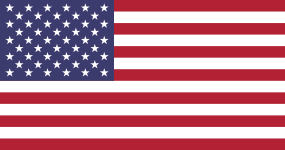 C.
To What Extent is Fulfillment of B 
Contingent Upon The Success of A?
Tuesday, October 15, 2013
Chaos & Complex Systems Seminar Department of Physics, University of Wisconsin-Madison
13
What Are The Lessons Here?

Follow any good news media–the political, economic, environmental,
	health, judicial, international happenings, including the doings of the ordinary people as well as of the movers and the shakers.

Think hard about what you see and hear.

As People, writ large, how well are we fulfilling the complexities and Social Contracts of our family, community, and socio-cultural values?

Is it a challenge to the worlds of knowledge & science, writ large, to participate in the study and amelioration of what that study tells us?

Are there risks?  Are there alternatives?  Is there a mission to serve?  

Can we prioritize our decisions?
Curtain, Act 1
Tuesday, October 15, 2013
Chaos & Complex Systems Seminar Department of Physics, University of Wisconsin-Madison
14
Act Two 
Slides 15-39

Problems in Getting
From Here to There
Tuesday, October 15, 2013
Chaos & Complex Systems Seminar Department of Physics, University of Wisconsin-Madison
15
Restate The First Question
? ? ?
HERE:
Foundations of Natural Sciences
Attuned To
FUNGIBLE Agents
CONSTANT Properties
REGULATED Environments
STABLE  Relationships
MORE REPLICABLE Outcomes
THERE:
Foundations of Life/Behavior Sciences
Attuned To
UNIQUE Agents
VARIABLE Properties
DYNAMIC Environments
VARIABLE Relationships
LESS REPLICABLE Outcomes
Neuro-Behavioral Sciences
Caught In The Middle?

                       Scientific Heritage			                  Operating Territory
                    The Natural Sciences                                   Living Bodies, Brains & Minds
Is the difference between these domains of science
A Prescription for Culture Conflicts, Misunderstandings, Error?
Tuesday, October 15, 2013
Chaos & Complex Systems Seminar Department of Physics, University of Wisconsin-Madison
16
Accumulating evidence 
Suggests that sciences of 
Brain, Mind, and Behavior
Are more likely to be in 
The Green Zones of Variable Realities
Than
The Blue Zones of Constant Realities
(Review Slide 16)

Let’s look at two provocative sets of

Data and Analysis.
Tuesday, October 15, 2013
Chaos & Complex Systems Seminar Department of Physics, University of Wisconsin-Madison
17
A New Light Switches ON In Bernard’s Mind–At First, Only Dimly
At this Seminar, on April 13, this year, Professor
Tony Stretton, UW Zoology, reported strange findings
In his highly authoritative research with flatworms:
Electron microscopy showed irregular synaptic firings in the usually stable neural responses of Ascarias, related to
tiny variations in previously unknown neuropeptide “broths” that bathe individual neurons.
Small changes in the chemical micro-environment appear to
produce small changes in synaptic firing, muscle twitching and
wiggle movement behavior in response to standard stimuli.
This must mean something.  But WHAT ?
    Maybe factors that influence synaptic firing are more complicated than we thought.
There seems to be some variability in this picture !
Tuesday, October 15, 2013
Chaos & Complex Systems Seminar Department of Physics, University of Wisconsin-Madison
18
There seems to be some variability in this picture ?
BUT THAT ISN’T THE WAY IT’S SUPPOSED TO BE !
Sherrington, or somebody, proved ALL OR NONE synaptic firing with standard stimuli.  Isn’t that THE LAW?
But Stretton’s work shows variability appears–where Constancy was thought to apply.
Could That Basic “Law” Have Some Loopholes?

Could “the Law” be WRONG?
This one may deserve a lot of thinking !
Tuesday, October 15, 2013
Chaos & Complex Systems Seminar Department of Physics, University of Wisconsin-Madison
19
WWW.NEUROPEPTIDES.NL  
(The Gospel, According to Google)

Neuropeptides are small protein-like molecules used by neurons to communicate with each other. They are neuronal signaling molecules. The brain largely functions by virtue of neuropeptides.

Neuropeptides are expressed and released by neurons, and mediate or modulate neuronal communication by acting on cell surface receptors. The human genome contains about 90 genes that encode precursors of neuropeptides.  Neuropeptides can be clustered in at least 10 subfamilies according to structural features.

The Neuropeptide Database is the internet resource to data about all known neuropeptides, their genes, precursors and expression in the brain.

WOW!
Ninety genes and at least 10 subfamilies.

That Means A Lot of Variability !
Tuesday, October 15, 2013
Chaos & Complex Systems Seminar Department of Physics, University of Wisconsin-Madison
20
If This Is True

And There’s No Reason to Suppose

It Isn’t True—
**
That’s A Huge Problem For Theory and 

Practical Applications In Neuroscience,

In Medical Diagnosis and Treatment, 

and in Behavior  Studies !
Tuesday, October 15, 2013
Chaos & Complex Systems Seminar Department of Physics, University of Wisconsin-Madison
21
Problem:                                                     *

What is the 

Functional Level of Variability

At Which 

The Electrochemistry 

Underlying Actions of

Brain, Mind And Behavior Are

Really Determined?

Neuropeptides?     Cells?    Cell Assemblies?   System Integrations?

Inter-organism Joint Attention?
ALL FIVE–Somehow Intermingled?
*
Tuesday, October 15, 2013
Chaos & Complex Systems Seminar Department of Physics, University of Wisconsin-Madison
22
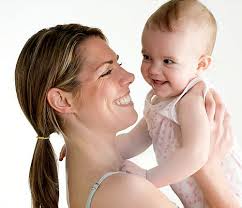 Where should diligent investigators focus their attention if they want to find out what really accounts for the high-speed, dynamic changes in facial expressions in situations like this?  I don’t think we know very much about the role of time in shaping
Infants’ responses to rapidly changing stimuli.  I can tell some research anecdotes on this topic–not supported by experimental  data.
Google
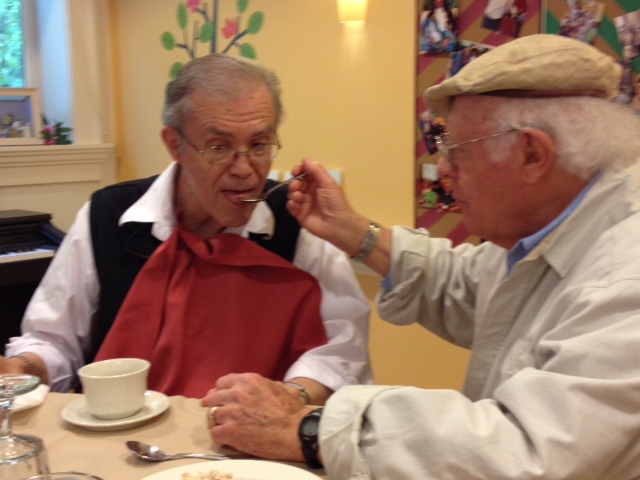 This prominent, revered physician can no longer formulate nor express his thoughts, nor hold a spoon, due to his advancing  Parkinsons–combined with other pathologies.  His performance improves when his beloved wife is present.  Can thinking about  neuropeptides help us account for that level of variability?   Can these neuropeptide broths change their composition rapidly?  Does anyone know?
Photo: Peter Cowley
Tuesday, October 15, 2013
Chaos & Complex Systems Seminar Department of Physics, University of Wisconsin-Madison
23
*
Could it be that

Thinking New Thoughts About

Levels of Differentiation

&

Modes of Integrative Generalization

Might Play A Role in 

Helping to Sort Things Out?
Tuesday, October 15, 2013
Chaos & Complex Systems Seminar Department of Physics, University of Wisconsin-Madison
24
Is This A

Suitable Challenge

For  Us To Be Dealing With

In the UW

Chaos and Complex Systems Seminar?
Tuesday, October 15, 2013
Chaos & Complex Systems Seminar Department of Physics, University of Wisconsin-Madison
25
Here are further very important views on 

Variability 

In neural tissue
Tuesday, October 15, 2013
Chaos & Complex Systems Seminar Department of Physics, University of Wisconsin-Madison
26
Gerald Edelman and Giulio Tononi are
Two of the most authoritative neuroscientists in the field...
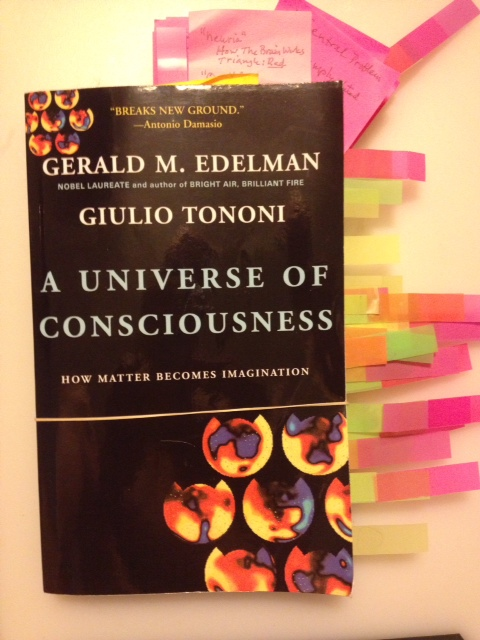 …and Professor Tononi is on the Psychiatry faculty here at UW.
Tuesday, October 15, 2013
Chaos & Complex Systems Seminar Department of Physics, University of Wisconsin-Madison
27
A Universe Of Consciousness  Critical Page–Page 47
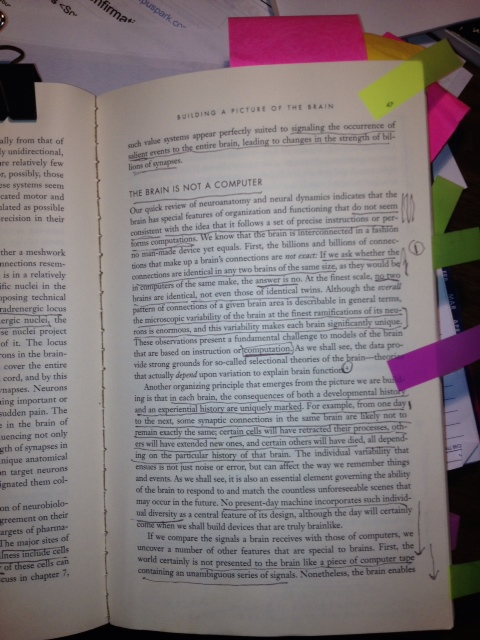 Tuesday, October 15, 2013
Chaos & Complex Systems Seminar Department of Physics, University of Wisconsin-Madison
28
Edelman & Tononi    A Universe Of Consciousness    Page 47

Critical Passages –1
…the brain has special features of organization and functioning that do not seem consistent with the ideas that it follows a set of precise instructions or performs computations.
… the billions and billions of connections that make up a brain’s connections are not exact.
…if we ask whether the connections are identical in any two brains of the same size, as they would be in computers of the same make, the answer is no.
Tuesday, October 15, 2013
Chaos & Complex Systems Seminar Department of Physics, University of Wisconsin-Madison
29
Edelman & Tononi    A Universe Of Consciousness    Page 47

Critical Passages – 2
…the microscopic variability at the finest ramifications of its neurons is enormous, and this variability makes each brain significantly unique….
…in each brain, the consequences of both a developmental history and an experiential history are uniquely marked.
….from one day to the next, some synaptic connections in the brain are likely not to remain exactly the same…all depending on the particular [unique] history of that brain.
Tuesday, October 15, 2013
Chaos & Complex Systems Seminar Department of Physics, University of Wisconsin-Madison
30
Restate The Question
*
? ? ?
HERE:
Foundations of Natural Sciences
Attuned To
FUNGIBLE Agents
CONSTANT Properties
REGULATED Environments
STABLE  Relationships
MORE REPLICABLE Outcomes
THERE:
Foundations of Life/Behavior Sciences
Attuned To
UNIQUE Agents
VARIABLE Properties
DYNAMIC Environments
VARIABLE Relationships
LESS REPLICABLE Outcomes
Neuro-Behavioral Sciences
Caught In The Middle?

                       Scientific Heritage			                  Operating Territory
                    The Natural Sciences                              Functioning Bodies, Brains & Minds
Is the difference between these domains of science
A Prescription for Culture Conflicts, Misunderstandings, Error?
Tuesday, October 15, 2013
Chaos & Complex Systems Seminar, Department of Physics, University of Wisconsin-Madison
31
*
If this analysis of the knowledge structures of the
two domains of science holds up, as I think it does…
…and if Tony Stretton’s data and the Edelman-Tononi statements are as valid, as I think they are…
Tuesday, October 15, 2013
Chaos & Complex Systems Seminar Department of Physics, University of Wisconsin-Madison
32
**
…this means: 
   Maybe we have to re-think some of the shibboleths of research doctrine.  When they are rigidly imposed, criteria from the old heritage of science  may stand in the way of using new insights to resolve big new problems.
In “big think” terms, those issues are not in my realm.  They are in the domain of philosophies of science, where I don’t spend much time.
   But in practical terms of here and now issues, two principles sing  out, loud and clear
Tuesday, October 15, 2013
Chaos & Complex Systems Seminar Department of Physics, University of Wisconsin-Madison
33
Two Main Principles, Loud and Clear
**
In the real world of living things, settings, populations and variables are rarely “pure.”  Efforts to make them so, or appear to be so, may distort the reality of the entire research process–and its findings.
(e.g. the hopefulness associated with “personalized medicine” as a means for
coping with problems of population variability.)
In the real world of living things, single “causes” rarely have single consequences, and simple or complex consequences seldom have a single “cause.”  Intricate network influences almost always operate.
(e.g. the unavoidability of the extreme complexity in formulating
 environmental impact statements—often to the frustration, anger
and deviousness of  strongly interested contending parties.)
Tuesday, October 15, 2013
Chaos & Complex Systems Seminar Department of Physics, University of Wisconsin-Madison
34
On to Step 3

 Now Let’s Be 

Psychological

And get back to

Neurophysiology         Brain        Mind       Learning

Recognition        Causality       Effectance      Signaling

&

Smiling Babies
**
Tuesday, October 15, 2013
Chaos & Complex Systems Seminar Department of Physics, University of Wisconsin-Madison
35
**
How does communication of

Concrete, detectable signals

In the physical body

Give rise to

Abstract experiences of 

Feeling, thought and behavior, and
  
The human capacity to imagine transformations in

Time and space that

May or may not actually exist–or even be possible– in physical reality?
Tuesday, October 15, 2013
Chaos & Complex Systems Seminar Department of Physics, University of Wisconsin-Madison
36
**
Jerome Bruner is one of the leading psychological thinkers 
of modern times, and one of my most valued mentors.
 In the mid-1970s, he had some very serious things to says about
Joint Attention
In mother-child interactions.
In current times Neurophysiologist 
Peter Mundy, at his laboratory in California, 
has done major studies of
Joint Attention
In neural pathway studies of children with Autism Spectrum Disorders.
Tuesday, October 15, 2013
Chaos & Complex Systems Seminar Department of Physics, University of Wisconsin-Madison
37
**
Could these thoughts and findings throw 
important new light on our ability to find 
Important, demonstrable, replicable
links among–


–Neural processes and
&
Real life adaptive behavior?


While we watch those studies and think things through, 
here’s a new research gem  that I hope will be 
replicated and extended…
Tuesday, October 15, 2013
Chaos & Complex Systems Seminar Department of Physics, University of Wisconsin-Madison
38
I’ve just discovered that there seems to be only one report 
in the research literature on this topic: biological factors in
the reciprocal signaling system of mother-baby smiles.  
This could be the early tremor of a potential research earthquake.

In a 2011 Abstract from a study in Israel,

“Time-series analysis showed that [smiling] mother and infant
 coordinate heart rhythms within lags of less than 1 s[econd].”

When the right intellectual context becomes established, 
&
When replicated,

This finding could prove to be the first great strike 
in a research gold rush.


Ruth Feldmana, b, 1, , , Romi Magori-Cohenc, 1, Giora Galilib, Magi Singerb, Yoram Louzounc    Mother and infant coordinate heart rhythms through episodes of interaction synchrony     Department of Psychology, Bar-Ilan University, Israelb The Gonda Brain Sciences Center, Bar-Ilan University, Israelc Department of Mathematics, Bar-Ilan University. 

Curtain, Act 2
**
Tuesday, October 15, 2013
Chaos & Complex Systems Seminar Department of Physics, University of Wisconsin-Madison
39
*
Act

Three
Slides 40-55

Breaking New Trails
To Get
 From Here to There
Tuesday, October 15, 2013
Chaos & Complex Systems Seminar Department of Physics, University of Wisconsin-Madison
40
Restate The Question
**
? ? ?
HERE:
Foundations of Natural Sciences
Attuned To
FUNGIBLE agents
CONSTANT properties
REGULATED environments
STABLE  relationships
MORE REPLICABLE outcomes
THERE:
Foundations of Life/Behavior Sciences
Attuned To
UNIQUE agents
VARIABLE properties
DYNAMIC Environments
VARIABLE Relationships
LESS REPLICABLE Outcomes
Neuro-Behavioral Sciences
Caught In The Middle?

                       Scientific Heritage			                  Operating Territory
                    The Natural Sciences                              Functioning Bodies, Brains & Minds
Is the difference between these domains of science
A Prescription for Culture Conflicts, Misunderstandings, Error?
Tuesday, October 15, 2013
Chaos & Complex Systems Seminar Department of Physics, University of Wisconsin-Madison
41
Another Way To Think About “From Here To There”–1
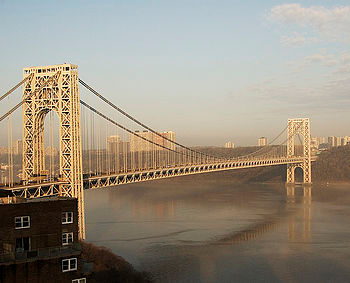 The George Washington Bridge in NYC is the busiest bridge in the world.  The tall towers of the suspension structure are sunk into deep foundations in the bed rock below the Hudson River.  Construction began six months after I was born. I remember watching the bridge being built when Father drove us along the Hudson on Sunday afternoons in the early 1930s.
Google
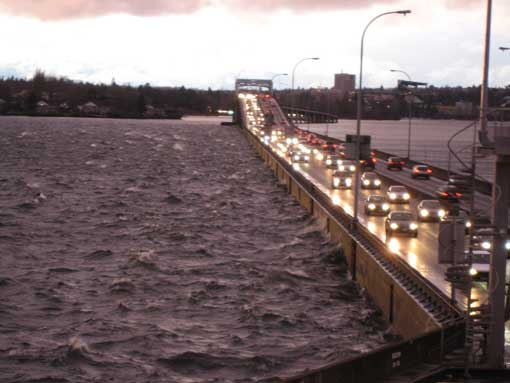 This Seattle bridge floats above Lake Washington, carrying huge volumes of I-90 traffic all the way
from the West Coast to the Eastern terminus in Boston.  The bridge was designed to float on huge concrete pontoons anchored to the bottom of Lake Washington.  The Lake is too deep for suspension towers to reach down to bed rock below the water. Because The Lake and Puget Sound are so deep, the Seattle area has three very large floating bridges.
Google
Tuesday, October 15, 2013
Chaos & Complex Systems Seminar Department of Physics, University of Wisconsin-Madison
42
Another Way To Think About “From Here To There”–2
**
These greatly different ways of building high-traffic bridges demonstrate that imaginative engineers can design successful structures that go beyond the traditional methods of deep foundations, high towers, and long cantilevers.
Can these bridges serve as models for neuro-behavioral studies?  These studies frequently involve variable realities.  Those realities lie outside the “traffic flows” of traditional natural sciences, which are based on the assumed lawfulness of  identified constant properties?
The following page suggests ideas that might have significant bearing on this challenge.
Tuesday, October 15, 2013
Chaos & Complex Systems Seminar Department of Physics, University of Wisconsin-Madison
43
*
It will help us

To Think about

Body and  Mind,

About

Constants and Variability

In Science

And about

Baby/Mother Smiles

To start our thinking within these four

“Frame Rails” of Discussion
Tuesday, October 15, 2013
Chaos & Complex Systems Seminar Department of Physics, University of Wisconsin-Madison
44
Frame Rail 1: Critical, Major, Exemplary Knowledge Models
Frame Rail 1: Critical, Major, Exemplary, Knowledge Models
 Constants/Variable/Gradients    B. Causal Networks    C. Metabolism: Anabolism/Catabolism  D. Modes of Verification E. Homologies/Analogies  F. Denotation & Connotation
 G. “Downstream Manifestations”
Tuesday, October 15, 2013
Chaos & Complex Systems Seminar Department of Physics, University of Wisconsin-Madison
45
Frame Rail 1: Critical, Major, Exemplary Knowledge Models
Frame Rail 1: Critical, Major, Exemplary, Knowledge Models
Constants/Variables/Gradients    B. Causal Networks    C. Metabolism: Anabolism/Catabolism    
D. Modes of Verification   E. Homologies & Analogies   
F. Denotation & Connotation   G. “Downstream Manifestations”
Frame Rail 2: Comprehending “Codes of Representation” (Explain)
A. The Many Stages of Evolution    B. Socio-Cultural Context
C. Shifting, Conflicting Hierarchies of Status Primacy in Scholarship
Frame Rail 2: Comprehending “Codes of Representation”
The Next Slide
Will Help Us
Check our Orientation to
The Complexity 
And 
Potential Chaos Among
These Systems.
Tuesday, October 15, 2013
Chaos & Complex Systems Seminar Department of Physics, University of Wisconsin-Madison
46
Frame Rail 1: Critical, Major, Exemplary Knowledge Models
Frame Rail 1: Critical, Major, Exemplary, Knowledge Models
Constants/Variables/Gradients    B. Causal Networks    C. Metabolism: Anabolism/Catabolism    
D. Modes of Verification   E. Homologies & Analogies   
F. Denotation & Connotation   G. “Downstream Manifestations”
Frame Rail 2: Comprehending “Codes of Representation” (Explain)
A. The Many Manifestations* of Evolution    B. Socio-Cultural Context
C. Shifting, Conflicting Hierarchies of Status Primacy in Scholarship
*! * ! *
The Many Manifestations* of Evolution
1. The Big Bang
2. Evolution of the Elements & Uni/Multiverse
3. Evolution of the Terrestrial Atmosphere
4. Terrestrial Geomorphic-Oceanic Evolution
5. Emergence of Life on Earth
6. Biological Evolution-Speciation & Extinction
7. Geological Evolution
8. Mammalian Evolution
9. Socio-Cultural Evolution
10. Symbolic Evolution
11. Historical-Generational Evolution (Generation Gaps)
12. Individual Development
*Thanks to Robin Chapman for suggesting this term
Indicates: Evidently
in Progress Now
Frame Rail 2: Comprehending “Codes of Representation”
*! * ! *
*! * ! *
*! * ! *
*! * ! *
*! * ! *
*! * ! *
*! * !
*! * ! *
Tuesday, October 15, 2013
Chaos & Complex Systems Seminar Department of Physics, University of Wisconsin-Madison
47
Frame Rail 1: Critical, Major, Exemplary Knowledge Models
Frame Rail 1: Critical, Major, Exemplary, Knowledge Models
Constants/Variables/Gradients  B. Causal Networks    C. Metabolism: Anabolism/Catabolism    
D. Modes of Verification   E. Homologies & Analogies   
F. Denotation & Connotation   G. “Downstream Manifestations”
Frame Rail 2: Comprehending “Codes of Representation”
A. The Many Stages of Evolution    B. Socio-Cultural Context
C. Shifting, Conflicting Hierarchies of Status Primacy in Scholarship
Frame Rail 3: Demystified Human Consciousness
A.  Process    B. Content   C. Attention   D. Development   
E. Function
Frame Rail 2: Comprehending “Codes of Representation”
Frame Rail 3: Demystified Human Consciousness
Tuesday, October 15, 2013
Chaos & Complex Systems Seminar Department of Physics, University of Wisconsin-Madison
48
Frame Rail 1: Critical, Major, Exemplary Knowledge Models
Frame Rail 1: Critical, Major, Exemplary, Knowledge Models
Constants/Variables/Gradients    B. Causal Networks    C. Metabolism: Anabolism/Catabolism    D. Modes of Verification   E. Homologies & Analogies   
F. Denotation & Connotation   G. “Downstream Manifestations”
Frame Rail 2: Comprehending “Codes of Representation”
A. The Many Stages of Evolution    B. Socio-Cultural Context
C. Shifting, Conflicting Hierarchies of Status Primacy
Frame Rail 3: Demystified Human Consciousness
A.  Process     B. Content    C. Attention    D. Development    E. Function
Frame Rail 2: Comprehending “Codes of Representation”
Frame Rail 3: Demystified Human Consciousness
Frame Rail 4: Individual & Group Minds (B Z F Selection)
A. Darwin / Wallace    B. Hitler / Gandhi    C. Fred Astaire 
D. Leonardo / Michelangelo / Bach / Mozart / Beethoven / Majewski
Who is Lech Majewski ?  Why is he on this list?
Frame Rail 4: Individual & Group Minds (B Z F Selection)
Tuesday, October 15, 2013
Chaos & Complex Systems Seminar, Department of Physics, University of Wisconsin-Madison
49
Frame Rail 1: Critical, Major, Exemplary Knowledge Models
Frame Rail 1: Critical, Major, Exemplary, Knowledge Models
Constants/Variables/Gradients    B. Causal Networks    C. Metabolism: Anabolism/Catabolism    D. Modes of Verification   E. Homologies & Analogies   
F. Denotation & Connotation   G. “Downstream Manifestations”
Frame Rail 2: Comprehending “Codes of Representation”
A. The Many Stages of Evolution    B. Socio-Cultural Context
C. Shifting, Conflicting Hierarchies of Status Primacy in Scholarship
Frame Rail 2: Comprehending “Codes of Representation”
Frame Rail 3: Demystified Human Consciousness
Frame Rail 3: Demystified Human Consciousness
A.  Process    B. Content   C. Attention   D. Development   E. Function
Frame Rail 4: Individual & Group Minds (B Z F Selection)
A. Darwin / Wallace    B. Hitler / Gandhi    C. Fred Astaire 
D. Leonardo / Michelangelo / Bach / Mozart / Beethoven / Majewski
(Who is Lech Majewski ?  Why is he on this list?)
Frame Rail 4: Individual & Group Minds (B Z F Selection)
Tuesday, October 15, 2013
Chaos & Complex Systems Seminar, Department of Physics, University of Wisconsin-Madison
50
Frame Rail 1: Critical, Major, Exemplary Knowledge Models
So, I contend that

The concepts stated here contain

 Quirky, “difficult”, often neglected, and

Seemingly unrelated components of reality

That must be taken adequately into account

If we are ever to decipher what may be some of

Nature’s Best Kept Secrets.
Frame Rail 2: Comprehending “Codes of Representation”
Frame Rail 3: Demystified Human Consciousness
Frame Rail 4: Individual & Group Minds (B Z F Selection)
Tuesday, October 15, 2013
Chaos & Complex Systems Seminar, Department of Physics, University of Wisconsin-Madison
51
Frame Rail 1: Critical, Major, Exemplary Knowledge Models
INFERENCES
	This work is guided by the hypothesis that important new insights on relationships among fundamental neural processes and complex human behaviors dependent upon those processes can be gained by thoughtful analysis within the framework presented above.	
	Analysis and explanation of these categories and sub-categories is a major undertaking, now in progress.  I have no doubt that this Framework and these categories and sub-categories require extensive elaboration, explication, and perhaps revision. In my view, all the sub-categories listed here are important, but those printed in magenta are most important.
	The remainder of the discussion at the October 15, 2013,  presentation  for the Chaos and Complex Systems Seminar at the University of Wisconsin is devoted to oral discussion of the sub-categories I regard as most important—those printed in magenta.
                                                                                     B Z F
Frame Rail 2: Comprehending “Codes of Representation”
Frame Rail 3: Demystified Human Consciousness
Frame Rail 4: Individual & Group Minds (B Z F Selection)
Tuesday, October 15, 2013
Chaos & Complex Systems Seminar, Department of Physics, University of Wisconsin-Madison
52
Discussion Order
3
Frame Rail 1: Critical, Major, Exemplary, Knowledge Models
Variables, Constants, Gradients   B. Causal Networks   C. Metabolism: Anabolism/Catabolism    D. Modes of Verification   E. Homologies & Analogies   
F. Denotation & Connotation   G. “Downstream Manifestations”
1
Frame Rail 2: Comprehending “Codes of Representation”
A. The Many Stages of Evolution    B. Socio-Cultural Context
C. Shifting, Conflicting Hierarchies of Status Primacy in Scholarship
4
Frame Rail 3: Demystified Human Consciousness
A.  Process    B. Content   C. Attention   D. Development   E. Function
2
Frame Rail 4: Individual & Group Minds (B Z F Selection)
A. Darwin / Wallace    B. Hitler / Gandhi    C. Fred Astaire 
D. Leonardo / Michelangelo / Bach / Mozart / Beethoven / Majewski
Who is Lech Majewski ?  Why is he on this list?
Tuesday, October 15, 2013
Chaos & Complex Systems Seminar Department of Physics, University of Wisconsin-Madison
53
Partial bibliography (September, 2013)
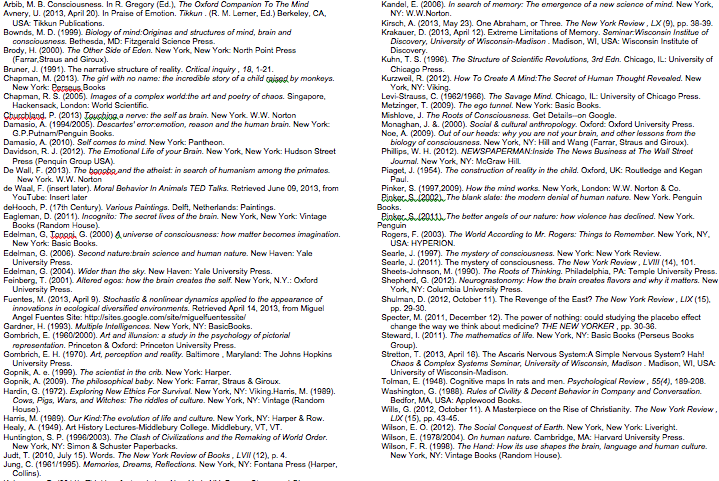 Tuesday, October 15, 2013
Chaos & Complex Systems Seminar Department of Physics, University of Wisconsin-Madison
54
B Z F Professional  Identity
January, 2013
 
Student Roles
	Student: Scarsdale Public Schools, K-12 (1944); US Army-Armored Infantry (1945-47);  Middlebury College (1950); City College of NY & Fordham U (1957-58); Case Western Reserve U (1958-62); Seattle Pacific U (2001-02).
	
Professional, Research & Faculty Roles:
	The Daily Times, Mamaroneck, N Y, General News Reporter (1951-52); Cambridge University  Press, N Y,  Assistant to American Director, (1953-55); Case Western Reserve U, Post-Doc & Principal investigator (1962-67); Cleveland State U, Instructor to Asssoc. Professor, (1961-1967); Consultant to Headmaster & Faculty, Hawken School, Cleveland Hts, OH, 1964-67; U of Illinois--Champagne-Urbana, Lecturer,(1967); U Wisconsin-Madison  Lecturer, School of Education, ( 1967-70; Research Professor of Human Development-Psychology, U of Hartford (1970-95); Consultant to Hartford Regional Mental Retardation Center, 1970-80; Consultant to State of Connecticut Commissioner of Education, 1972-74; Consultant to U.S. President’s Commission on Mental Retardation, 1973-74;: Lilly Foundation Fellow, Yale University 1976-78}; U of Washington-Seattle ,Visiting Scholar, (1999-2001); U Wisconsin-Madison: Chaos & Complex Systems Seminar, Regularly Contributing Member, 2009—
 
Research & Project Leadership Roles
	Pre-doctoral Fellowships, Behavior Genetics Laboratory, Mental Development Center, Psychology Dept, Case Western Reserve U; Post-doctoral fellowship, Mental Development Center; Founding Director, Infant/Child Language Research Laboratory, Developmental Abilities & Disabilities Research Laboratory, CWRU; UW-Mad, U Hartford; Founding Director, New England Television Research Center, U Hartford; Founding Director, Hartford Studies in Adulthood & Aging, U Hartford.
 
University Governance Roles
	Councils To Advise Trustees on Presidential Selection—Cleveland State University Prex: Harold E. Enerson (1966) & University of Hartford Prex Stephen Joel Trachtenberg (1975); Sabbatical Committee, Promotion & Tenure Council, Intellectual Property Committee—University of Hartford.
 
Publications
	Approximate List: see GOOGLE SCHOLAR.  Detailed List: Inquire.  Current studies in progress toward publication.
 
Presentations, Colloquia, Grand Rounds, Conference Participation
	Too numerous to list, (1961-current): US, UK, The Netherlands, Italy, Israel, Japan
Tuesday, October 15, 2013
Chaos & Complex Systems Seminar Department of Physics, University of Wisconsin-Madison
55